Shulman Family Law GroupMaya Shulman, Esq.
LOCATIONS
Calabasas Office24025 Park SorrentoSuite 310Calabasas, CA 91302
 
Santa Barbara Office – By Appointment Only 7 W. Figueroa Street
Suite 300
Santa Barbara, California, 93101

CONTACT
818-222-0010
800-230-1770
info@sflg.us
mshulman@sflg.us
AREAS OF PRACTICE
Family Law
Interstate & International                                             Family Law
Same Sex Family Law
Adoptions
Surrogacy
Prenuptial & Postnuptial Agreements
Mediation
OUR MOBILE APP
Use our mobile App to enhance your experience! Our mobile app can be downloaded from the Apple and Android App Stores under “MAYA SHULMAN”.
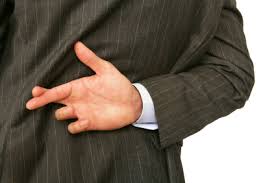 Income Considered for Purposes of Support, Fiduciary Duties and New Tax Law
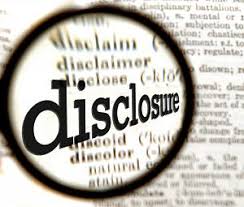 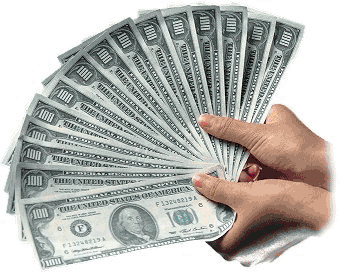 In the financial negotiations that are part of divorce, one rule has always been clear across state lines for 75 years: Alimony was deductible for the payer, and the recipient paid income tax on it. Now, the new tax code  thrown that relied-upon calculation into turmoil, causing confusion for divorce lawyers, mediators and divorcing couples trying to reach financial settlements.
+ AND +
The inability to deduct alimony payments will make negotiations more contentious. The higher-earning spouse will be less willing to agree to bigger payments. Previously, both sides benefited: The provider was able to reduce his or her taxable income, while the recipient, of course, gained more support.
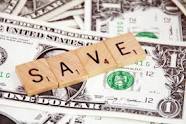 WHILE HIGH-EARNING SPOUSES HAVE REASON TO HUSTLE THROUGH DIVORCE PROCEEDINGS THIS YEAR, DEPENDENT SPOUSES MAY HAVE REASON TO DRAG OUT THE PROCESS. THAT’S BECAUSE THE TAX OVERHAUL ALSO ENDS THE REQUIREMENT THAT RECIPIENTS PAY TAXES ON THE ALIMONY AS THOUGH IT WERE REGULAR INCOME
THE NEW LAW ESSENTIALLY MOVES THE TAX BURDEN FROM THE PAYEE TO THE PAYER. AND THOUGH THIS MAY SEEM TO BENEFIT THE DEPENDENT SPOUSE, THE ONLY REAL WINNER IS THE FEDERAL GOVERNMENT.

IN HIGHER-EARNING FAMILIES, THE BREADWINNER’S INCOME IS OFTEN TAXED AT 35 PERCENT, WHILE THE DEPENDENT SPOUSE MAY BE IN THE 15 PERCENT BRACKET. UNDER THE CURRENT TAX RULES, THE PAYER WAS INCENTIVIZED TO PAY MORE ALIMONY NOT JUST BECAUSE OF THE DEDUCTION BUT BECAUSE THE MONEY WOULD BE TAXED AT A SIGNIFICANTLY LOWER RATE IN THE RECIPIENT’S POSSESSION.
THE DEPENDENT SPOUSE, MEANWHILE, WON’T HAVE TO PAY TAXES ON THAT MONEY—BUT BECAUSE HE OR SHE IS IN, SAY, THE 15 PERCENT BRACKET, THAT SAVINGS DOESN’T COUNTERACT THE 35 PERCENT HIT. IN THE END, THIS SCENARIO NETS OUT TO 20 PERCENT MORE ALIMONY MONEY GOING TO TAXES—AND 20 PERCENT LESS STAYING IN THE FAMILY.
THE PEOPLE ON THE HIGHER END OF THE WEALTH SPECTRUM WON’T REALLY FEEL IT, AS OPPOSED TO A FIREFIGHTER EARNING $75,000 A YEAR, SUPPORTING AN EX-WIFE AND TWO KIDS.
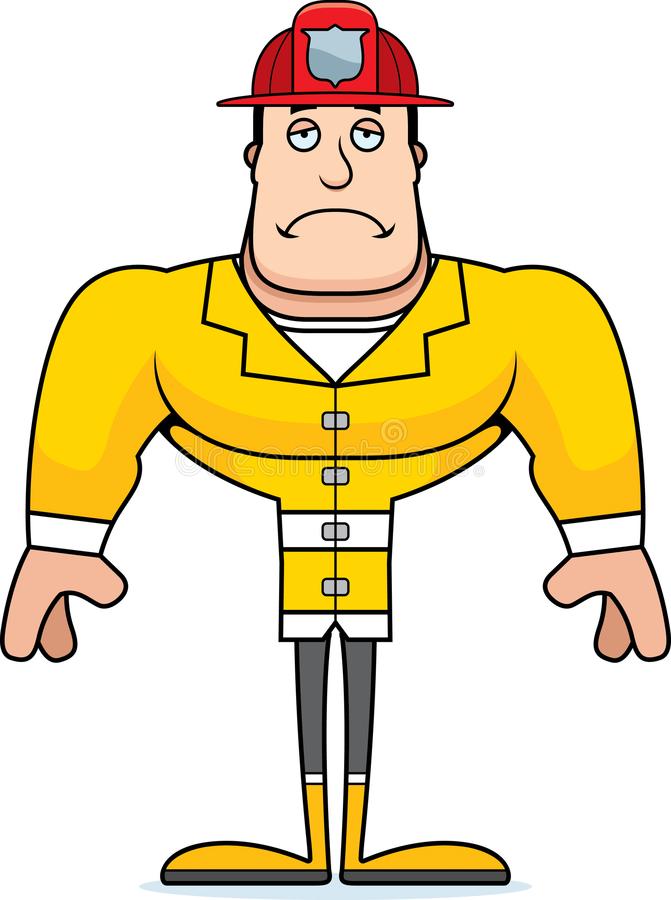 MANDATORY DOCUMENTS
Schedule of Assets and Debts 

Income and Expense Declaration (I&E)
Duties of Disclosure
Family Law—Applies only in Marital Actions—fiduciary duty Family Code §721 (b)--a duty of the highest good faith and fair dealing on each spouse, and neither shall take any unfair advantage of the other
Duties require each party to disclose information and documents that are material to the case without being requested
Does not end with the Judgment of Dissolution
DUTY TO DISCLOSE AND PRUDENTLY MANAGE
Spouse’s fiduciary duty of disclosure under Family Code sec. 721, 1100(e) and equal right of management and control under Family Code sec. 1100(a).  In re Marriage of Kamgar; Husband was ordered to pay Wife $1,952,052.50 for breach of his fiduciary duty to Wife for making imprudent investments.
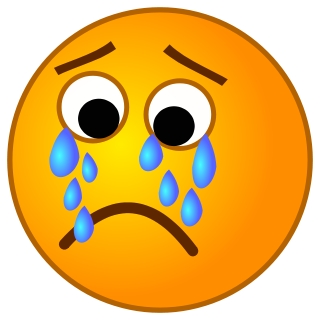 Bad faith transfer—In re Marriage of Berman, 15 Cal.App.5th 914.  The Court found that Husband transferred his business in bad faith to avoid his spousal support obligations.  The Court then ruled that income from business will be imputed to Husband for purposes of spousal support.
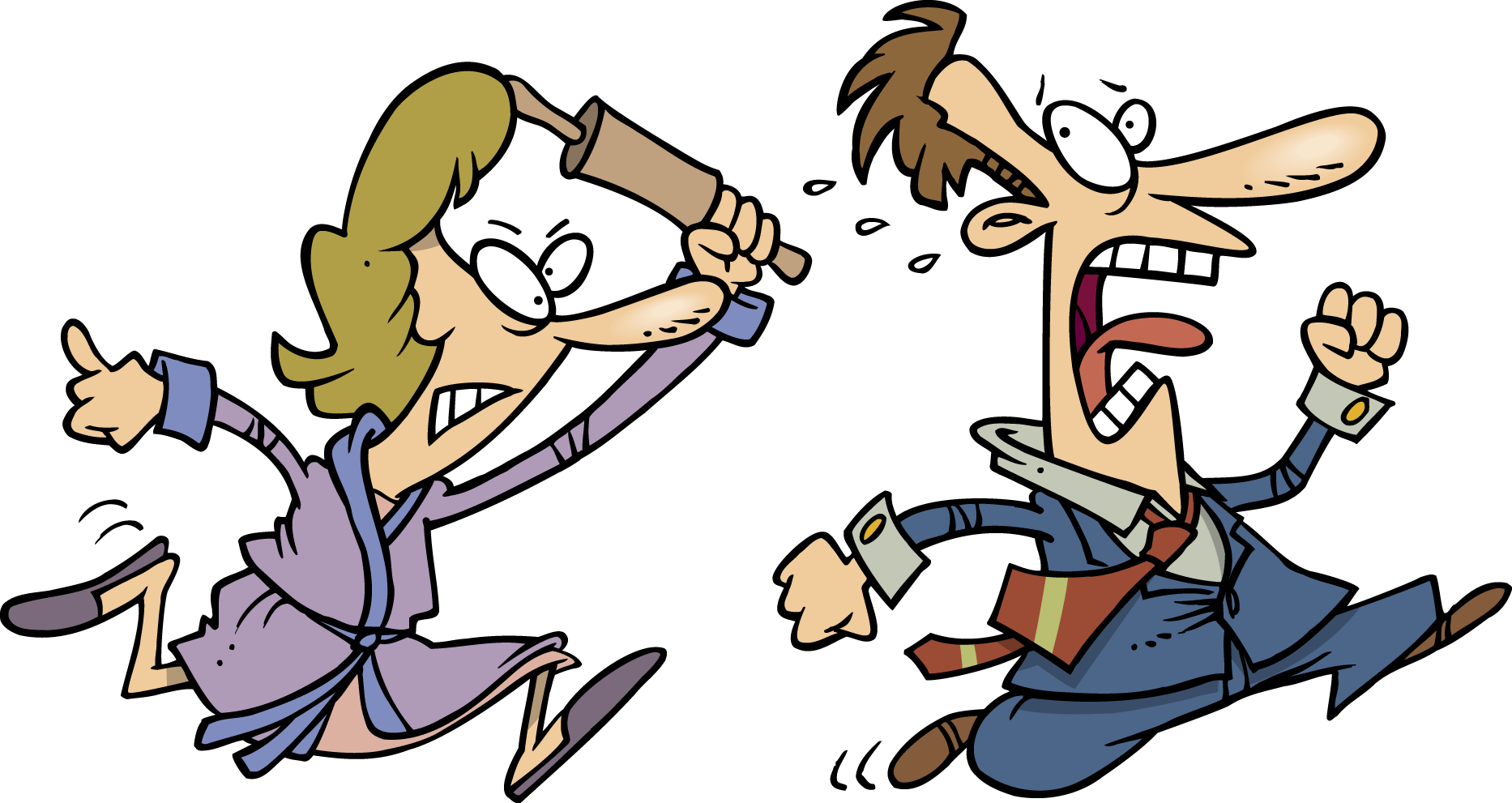 FIDUCIARY DUTY OF FULL DISCLOSURE
Family Code §§ 2103 - 2107: Declarations of Disclosure
Within 60 days after filing, the moving party must serve its Preliminary Declaration of Disclosure; the responding party must provide its PDD as soon as reasonably feasible thereafter
Penalties For Violating Fiduciary Duty of Disclosure
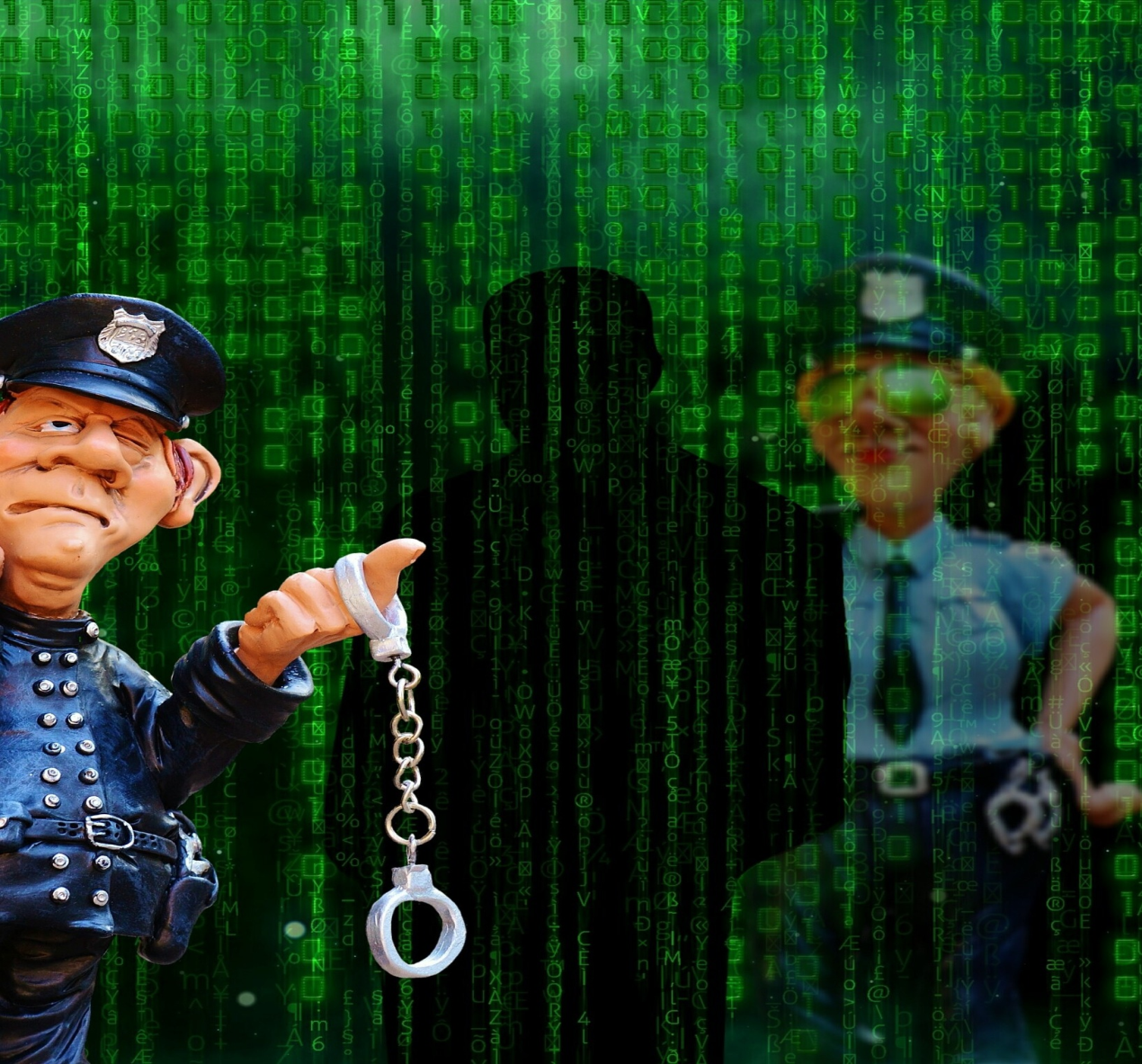 SANCTIONS INCLUDE:
Impose monetary sanctions. (In Marriage of Feldman, the husband was ordered to pay sanctions in the amount of $250,000 and attorney fees of $140,000 because of his failure to fulfill his fiduciary duties of disclosure.)

Make that party pay the other party's attorneys fees.

Award all - not just one-half - of an asset a spouse has concealed to the other spouse. (In Marriage of Rossi, the husband was awarded all of the $3 million in California lottery winnings that the wife did not disclose to the husband. )

Prevent the offending spouse from presenting his or her case.

Set-aside (void) a court order or judgment that was entered as the result of a party's failure to comply with the disclosure statutes.
WHEN IN DOUBT
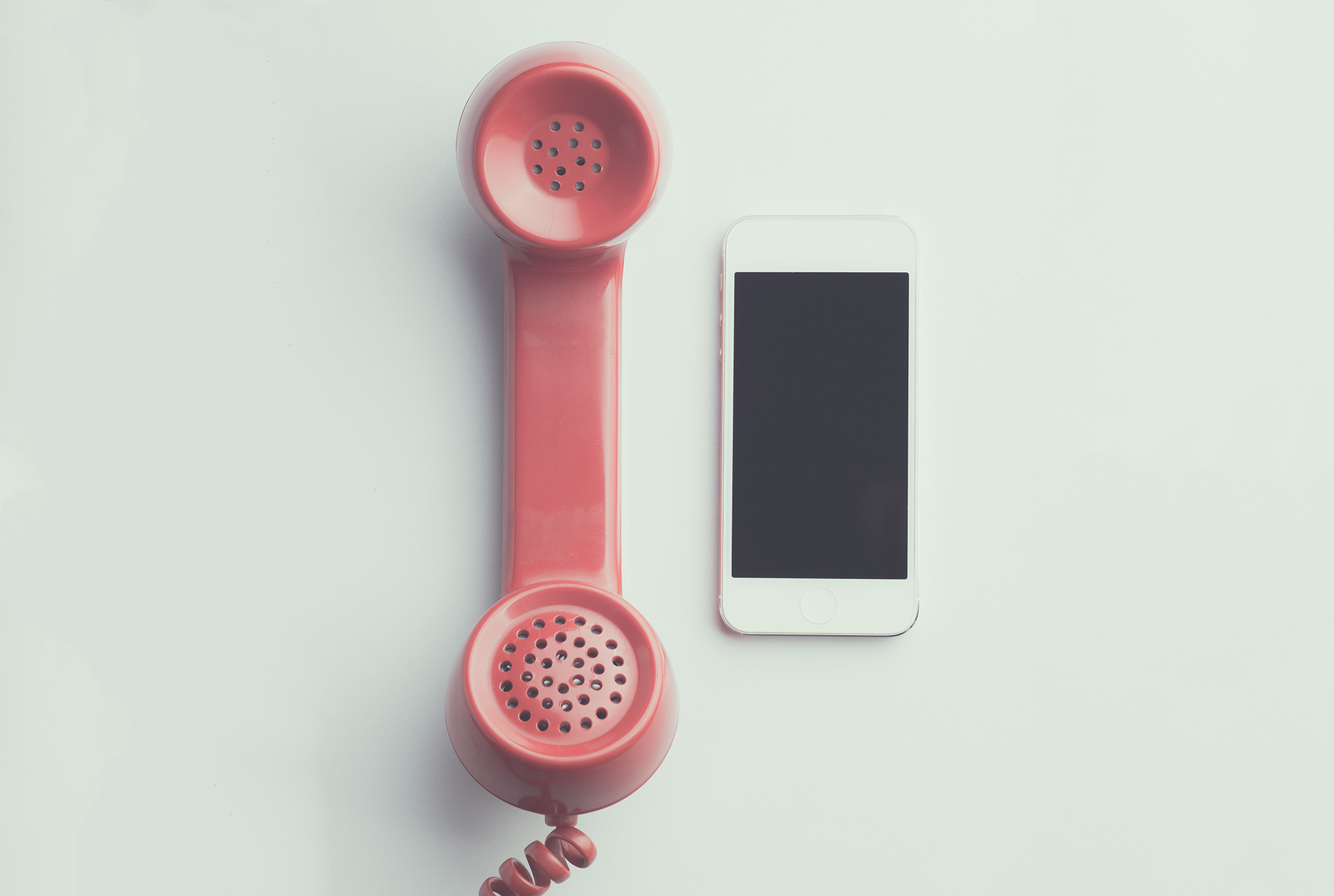 WHEN IN DOUBT, CALL US
CALL US
WHAT IS INCOME?
The Statewide Child Support Guideline is based upon the "net monthly disposable incomes" of both parents. (Family Code §4055)
DissoMaster—unique to CA, not yet adjusted to implement new tax law; 2018 vs. 2019 for spousal support
Family Code §4058:
(a) The annual gross income of each parent means income from whatever source derived.  Including:
Commissions, salaries, royalties, wages, bonuses, rents, dividends, pensions, interest, trust income, annuities, workers' compensation benefits, unemployment insurance benefits, disability insurance benefits, social security benefits, and spousal support actually received from a person not a party to the proceeding to establish a child support order under this article.
Income from the proprietorship of a business, such as gross receipts from the business reduced by expenditures required for the operation of the business.
In the discretion of the court, employee benefits or self-employment benefits, taking into consideration the benefit to the employee, any corresponding reduction in living expenses, and other relevant facts.
DISCRETION OF COURT
(b) The court may consider the earning capacity of a parent in lieu of the parent's income, consistent with the best interests of the children. Family Code §4053(f) provides that children are entitled to share in their parents standard of living. The term "net monthly disposable income" is broadly defined. 

The following are usually considered in the calculation of guideline child support.
	- Overtime
	- Commissions
	- Meal allowance for employees.
	- Vehicle provided by employer
	- Free housing provided by employer
	- Stock Options
	- Reasonable rate of return on invested funds.
	- Shares of stock that have been liquidated.
	- Proceeds from the sale of a business, to the extent that they have been used for the parent's expenses.
	- Repeated cash gifts.
	- Personal expenses paid by a family business.
	- Voluntary repayment of a debt by a third person.
	- Payment of living expenses by a company that is owned by the parent.
	- Sublease payments received by the parent.
	- Spousal support received from a prior spouse.
	- Lottery winnings.
WHAT IS NOT INCOME?
Payments received from a public assistance program.
Support received for children of another relationship.
SSI benefits.
Student loans
Appreciation of the parent's residence.
Unsold shares of stock.
Proceeds from the sale of a business unless specified otherwise.
One-time gifts—NEW LITIGATION,  see Anna M v. Jeffrey E., 7 Cal.App.5th 439—highly discretional; the court decided that the gifts were not income as some were non-cash and cash gifts were not fixed amounts.  An earlier case, In re the Marriage of Alter, decided that recurring gifts are income for the purposes of child and spousal support.   
Life insurance proceeds.
Inheritances—a category of its own, for interest producing assets, interest earned=income.
TAP INTO ASSETS FOR SUPPORT
Spousal support arrearages paid from the former husband's share of the pension credits. In re Marriage of Olivarez, 188 Cal.App.3d 336. The Court of Appeal affirmed but modified the order to provide that fees and costs would be paid from any pension or retirement benefits in the custody or control of the trust being paid or payable to the former husband. The Court of Appeal held that ERISA did not preempt a Family Code provision allowing for the award of reasonable attorney fees to a supported spouse in any action to enforce an existing order for spousal support.
Is discretion really a discretion?
A Calif. 4th District Court of Appeal ruling in Pratt v. Ferguson gave more muscle to support orders by saying a trustee for the parent owing the support can’t arbitrarily withhold it.  A child support case with the ruling that has far reaching ripple effects…
In this case, the trust contained a standard spendthrift clause, along with a “shutdown” clause, which read:
 “All provisions for the payment of periodic installments of principal to any beneficiary shall become inoperative during any period when and to the extent that, if paid, they would become subject to the enforceable claims of creditors of the beneficiary.” 
The Court opined that the beneficiary of the trust should not be allowed to enjoy his trust benefits to the exclusion of support of his or her dependents. 
The Pratt Court concluded that a court may overcome the trustee's discretion.
WHEN IN DOUBT
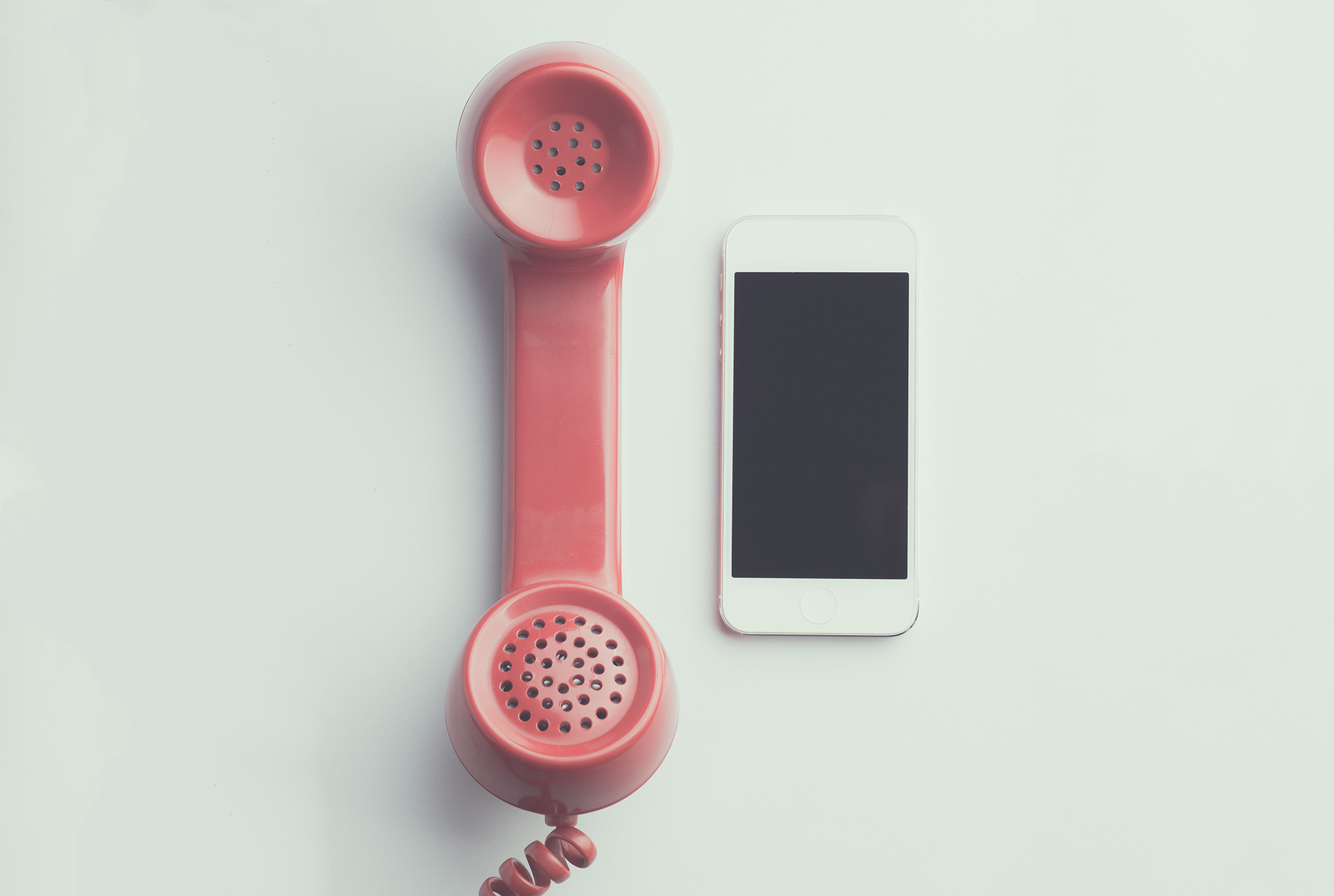 WHEN IN DOUBT, CALL US
CALL US
The End…
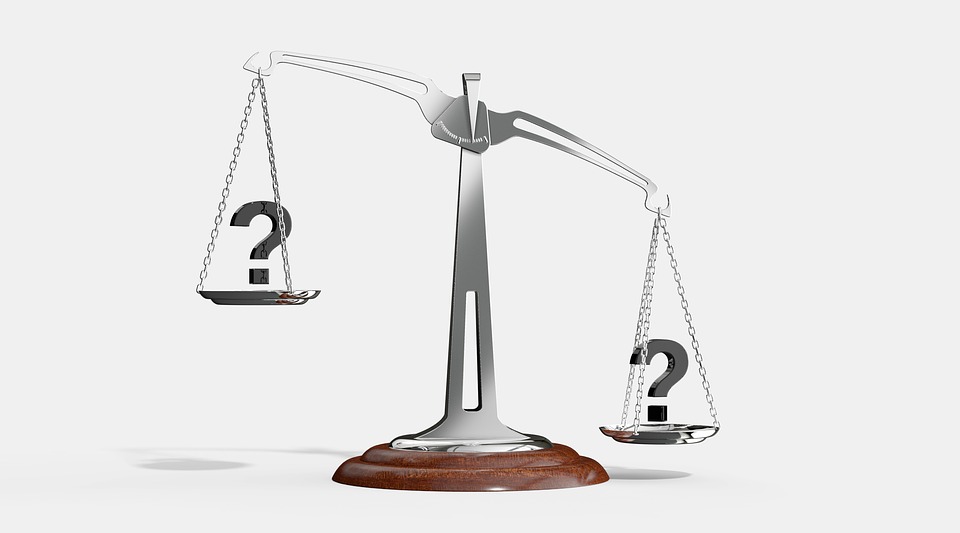